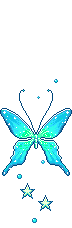 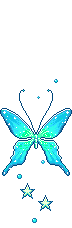 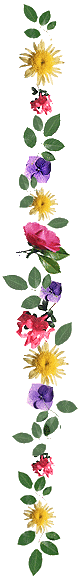 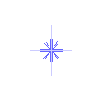 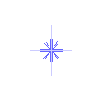 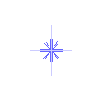 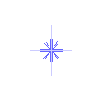 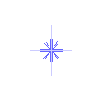 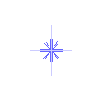 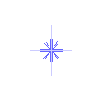 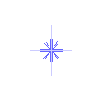 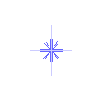 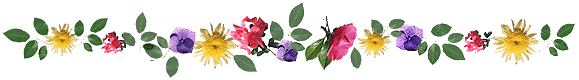 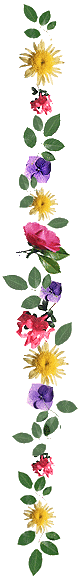 PHÒNG GD & ĐT THỊ XÃ BUÔN HỒ
TRƯỜNG MẦM NON HOA HỒNG
Chủ đề: Gia Đình
HOẠT ĐỘNG: TẠO HÌNH
ĐỀ TÀI: VẼ NGÔI NHÀ
GIÁO VIÊN: Vũ Thị Mỹ Thanh
Năm học: 2022- 2023
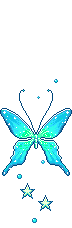 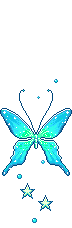 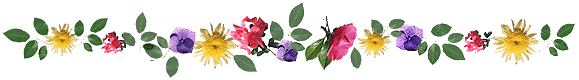 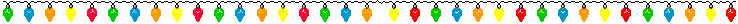 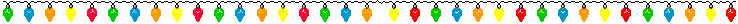 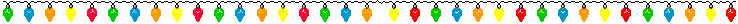 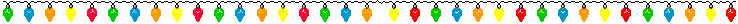 Trải nghiệm
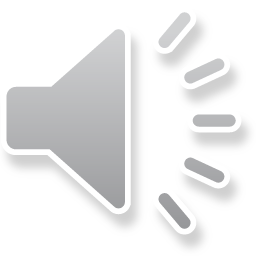 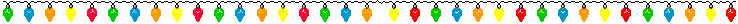 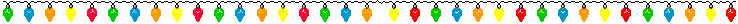 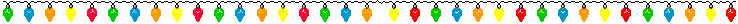 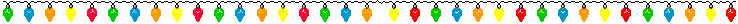 Bé thực hiện
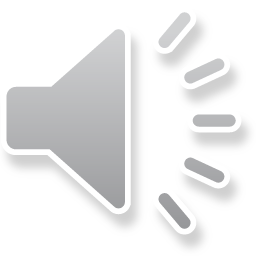 Khởi động cùng bé
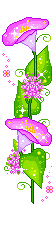 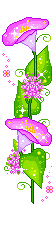 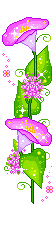 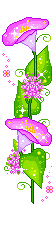 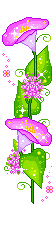 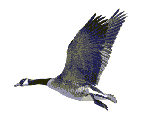 Các con vẽ thật đẹp !
chúc mừng các con
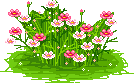 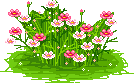 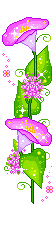 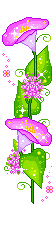 Chúc mừng các bé  đã 
hoàn thành sản phẩm của mình
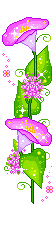 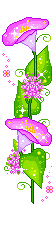 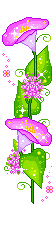 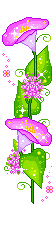 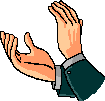 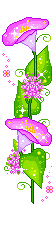 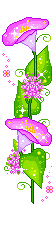 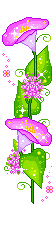 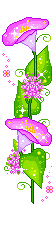 -MGSC
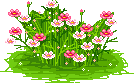 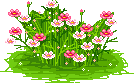 5
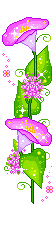 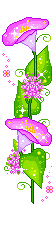 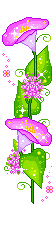 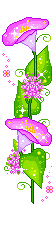 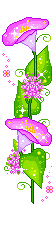 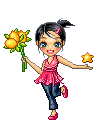 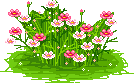 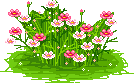 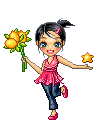 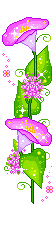 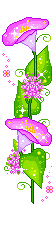 Giờ học kết thúc
Chúc quý cô mạnh khỏe
Chúc các con chăm ngoan
Học giỏi!
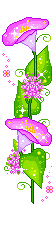 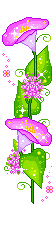 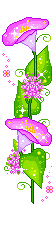 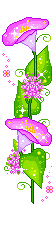 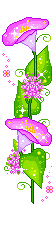 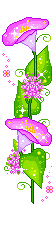 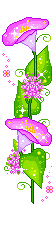 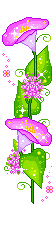 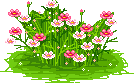 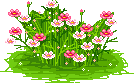 Kiều Vân - MGSC
6